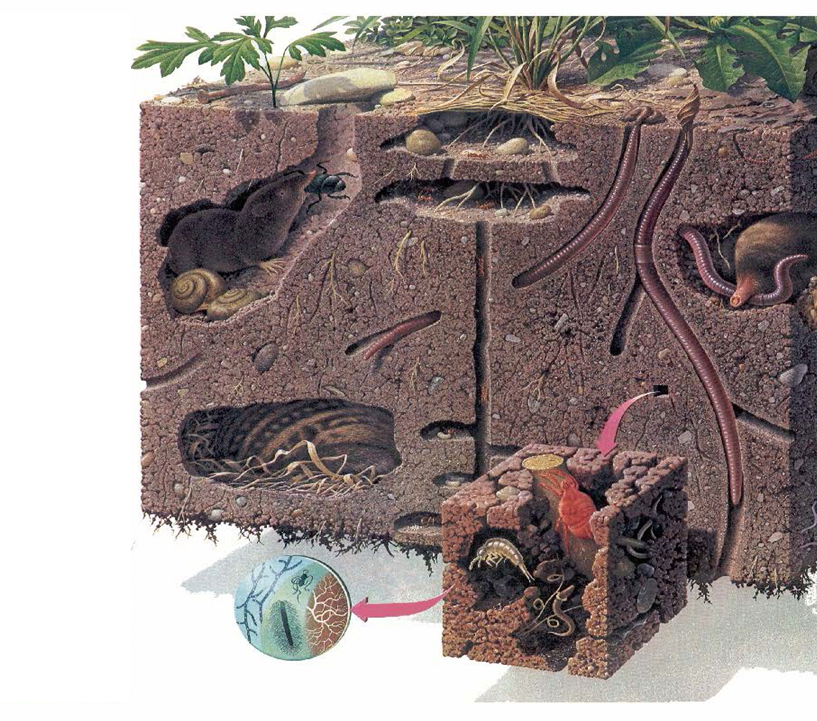 Life in the Soil

Soil Foodweb Inc.
Dr. Elaine Ingham
www.soilfoodweb.com
Slide Source: 
Allen Williams
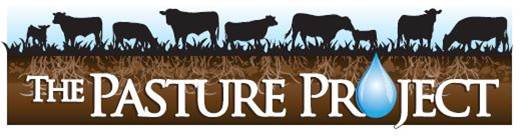